www.reuma.pt

reuma.pt@spreumatologia.pt
Título
Autores
Local & data
Título
Texto
www.reuma.pt

reuma.pt@spreumatologia.pt
Agradecimentos
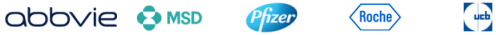